2014-2020
Felzárkózási fejlesztések
Sebestyén Zsuzsa

EMBERI ERŐFORRÁSOK MINISZTÉRIUMA

társadalmi FELZÁRKÓZÁSÉRT Felelős helyettes Államtitkárság
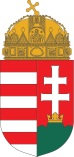 1
A fejlesztéseket megalapozó adatok
2
Mi az oka a foglalkoztatási lemaradásunknak az európai átlagtól?
Az alacsony iskolai végzettségű munkaerő
foglalkoztatása az egyik legsúlyosabb probléma
3
KSH
A 15-74 éves roma és nem roma népesség megoszlása iskolai végzettség szerint, százalék, 2013, 2014
%
4
A 15-74 éves roma és nem roma népesség aktivitási mutatóinak alakulása, százalék, 2013, 2014
KSH
5
KSH
A roma és nem roma foglalkoztatottak néhány foglalkoztatási jellemzője, százalék, 2013, 2014
6
Magyar nemzeti vállalások
7
Európa 2020 vállalás
Magyarország az Európa 2020 Stratégia szegénységi céljához kapcsolódva 
a gyermekes családok szegénységi rátájának, 
a súlyos anyagi nélkülözésben élők számának, valamint 
az alacsony munkaintenzitású háztartásban élők számának 

20-20 %-os csökkentését vállalja 2020-ig; 
– a három indikátor által lefedett népesség közötti átfedések kiszűrésével – 450 ezer fő szegénységből való kiemelését jelenti. 
Megvalósítása: csak több OP közreműködésével, valamint nem csak fejlesztéspolitikai eszközökkel érhető el. 
Kulcskérdés a megélhetés alapját jelentő foglalkoztatás és munkahelyteremtés, valamint a szegénység átöröklődésének megakadályozása, azaz befektetés a jövő generációkba - gyermekekbe és a fiatalokba.
A foglalkoztatás növelése csak a hátrányos helyzetűek és romák helyzetbe hozásával és a munkavállalásukat nehezítő akadályok elhárításával érhető el. 
A hátrányos helyzetűek, romák bevonása igényli a társadalom integráló szándékának és  képességének növelését.


A szegénységben és társadalmi kirekesztettségben élők arányának csökkentése, különös tekintettel a roma népességre.
A szegénység, szociális kizáródás újratermelődésének megakadályozása. 
A társadalmi gazdasági javakhoz történő egyenlő esélyű hozzáférés javítása, a társadalmi összetartozás erősítése.
Magyar Nemzeti Társadalmi Felzárkózási Stratégia átfogó céljai
8
A Magyar Nemzeti Társadalmi Felzárkózási Stratégia CÉL ÉS BEAVATKOZÁSI RENDSZERE
1. A szegénységben élők arányának a csökkentése
2. A szegénység újratermelődésének a megakadályozása
3. Egyenlő esélyű hozzáférés javítása, a társadalmi összetartozás erősítése
Beavatkozási területek, eszközök
Egészségügy
Foglalkoztatás
Lakhatás
Területi 
egyenlőtlenségek
Bevonás,
szemléletformálás,
közbiztonság
Megvalósításkoordinációja
Gyermek 
jól-lét
Oktatás,
 képzés
2014-2020 TERVEZETT FEJLESZTÉSEK
10
Felzárkózás-fejlesztési irányok 2014-2020
1. Gyermekek esélyteremtése
2. Hátrányos helyzetű emberek foglalkoztatási esélyeinek növelése
A gyermek jól-létének növelése, gyermekeket sújtó nélkülözés csökkentése
Hátrányos helyzetű tanulók iskolai előre menetelének segítése (köznevelésen belüli és kívüli eszközökkel)
A munkaerő-piaci szempontból hátrányos helyzetű  csoportok foglalkoztathatóságának növelése
Hátrányos helyzetű emberek foglalkozatási lehetőségeinek bővítése
3. Területi és lakhatási hátrányok felszámolása komplex programokkal
Tartós szegénységben, szegregált élethelyzetben élők, romák integrációjának segítése
Kiemelt települések, térségek 
komplex fejlesztése
4. A társadalmi együttélés erősítése
5. A hátrányok csökkentésére irányuló állami beavatkozások hatékonyságának növelése
Monitoring rendszer fejlesztése, kutatások, adatgyűjtések
Szakmai módszertani fejlesztések, képzések
Hátrányos helyzetű emberek és romák bevonása, (pl. civil szerveződéseik támogatása)
Antidiszkriminációs és multikulturális programok, szemléletformálás
Felzárkózási, esélyegyenlőségi kapacitásfejlesztés
Partnerségi együttműködések és koordinációs mechanizmusok erősítése
11
1. Gyermekek esélyteremtése
A gyermekek jól-létének növelése, a gyermekeket sújtó nélkülözés csökkentése
Hátrányos helyzetű tanulók iskolai előre menetelének segítése (köznevelésen belüli és kívüli eszközökkel)
2015-2017 TFHÁT programok        a legkorábbi életkortól
a sikeres végzettségszerzésig.
„Jó kis hely”
Szolgáltatáshiányos kistelepüléseken élő gyermekek, fiatalok és szüleik  felzárkózási esélyeit növelő programok és
„Integrált térségi gyerekesély programok”
Hátrányos helyzetű térségekben felzárkózást segítő gyermek és ifjúsági programok
Integrációs Pedagógiai Rendszer az óvodákban
Útravaló Ösztöndíjprogram -
 ösztöndíj és mentorálás hátrányos helyzetű tanulók továbbtanulásáért
Tanoda program
hátrányos helyzetű, roma tanulók iskolai előrehaladásáért
Köznevelési esélyteremtés szakmai támogatása, összehangolása
Biztos Kezdet
Koragyermekkori felzárkózást segítő programok
Gyerekesély programok szakmai támogatása, összehangolása
Roma lányok végzettség nélküli iskolaelhagyásának megelőzése
Gyerekesély programok infrastrukturális háttere
Második Esély Programok
Tanköteles koron túli fiatalok végzettség szerzésének támogatására
Esélypontok 
óvodákkal óvodáknak
az óvodáskorúakra irányuló esélyteremtő programok összehangoltabb megvalósításáért, elsősorban elmaradott térségekben
RSZTOP
Roma szakkollégiumok
Roma fiatalok diplomaszerzésének és társadalmi szerepvállalásának támogatása
Érintett ágazatok bevonásával (szociális, családügy, egészségügy, köznevelés, felsőoktatás, kultúra)
2. Hátrányos helyzetű emberek foglalkoztatási esélyeinek növelése
A halmozottan hátrányos helyzetű csoportok munkaerő-piaci  eszközökben való részvételének és munkaerőpiacon történő megjelenésének támogatása
Hátrányos helyzetű emberek foglalkozatási lehetőségeinek bővítése . Hátrányenyhítés a társadalmi integrációt szolgáló társadalmi gazdaság eszközeivel.
Kiemelten romák munkalehetőségeinek bővítése társadalmi vállalkozások kialakítása, folyamatsegítése, képesség tétele GINOP programokra.
EFOP irányok
A munka világából tartósan kiszorult, halmozottan hátrányos helyzetű emberek nyílt munkaerőpiacra való átvezető aktív munkaerő-piaci programokba való belépésének felkészítése, felzárkóztató képzése.
Romák, kiemelten roma nők foglalkoztatásba ágyazott képzése
Öngondoskodás erősítése kistelepüléseken helyi adottságokra épülő termékfeldolgozással, termelési láncba kapcsolódással (visszatérítendő támogatások igénybevételével is)
A hátrányenyhítés helyi innovatív modelljenek kialakítása, fejlesztése
TFHÁT programok 2015-2017
Romák szociális gazdaságban való részvételének erősítése
Folyamat tanácsadás hátrányos helyzetű emberek, romák által létrehozandó vállalkozásoknak
Nő az esély
Célzott kiegyenlítő programokkal romák (roma nők) foglalkoztatása és képzése (közszolgáltatásokban)
Aktívan a tudásért
Hátrányos helyzetű emberek  iskolázottsági szintjének növelése, foglalkoztatásban való részvételük érdekében
3. Területi és lakhatási hátrányok felszámolása komplex programokkal
Kiemelt települések, térségek 
komplex fejlesztése
Tartós szegénységben, periférikus élethelyzetben élők, romák integrációjának segítése
EFOP irányok
Leghátrányosabb helyzetű térségek felzárkóztatása
Tartós szegénységben élők, romák felzárkózásának, a velük foglalkozó szervezetek hatékonyabb beavatkozásainak, egymást támogató közösség segítése, innovációk és a helyi esélyegyenlőségi programok végrehajtását szolgáló beavatkozások támogatása.
Egymást erősítő, elmaradottságot konzerváló folyamatok megtörése a legelmaradottabb térségek HACS stratégiái alapján
Leszakadó települések megtartása
Mélyszegény, leszakadt településeken élők segítése
Periférikus  élethelyzetek felszámolása komplex programokkal (komplex telepprogramok, vadtelepek felszámolása)
TOP városokban
TFHÁT programtervek 2016
Felzárkózási Együttműködések Támogatása - komplex telepprogramok, a települési leszakadási folyamatok megfordítását segítő beavatkozások, helyi esélyegyenlőségi programok szakmai támogatása, koordinációja és roma nők civil szerveződéseinek kialakítása
Jelenlét program a leginkább elmaradott térségekben 
A legelmaradottabb 5 járásban egyházi szeretetszolgálatok mintaprogramjaként.
EFOP: Komplex telepprogramok  nem városi rangú településeken
Érintett ágazatok bevonásával (szociális, családügy, egészségügy, köznevelés, felsőoktatás, kultúra)
4. A társadalmi együttélés erősítése
EFOP irányok
Hátrányos helyzetű emberek, romák aktív társadalmi szerepvállalása. Roma nők civil szerveződéseinek támogatása. Társadalmi szemléletformálás anti-diszkriminációs programokkal, médiaprogramokkal.
A nemzetiségi, etnikai identitás megőrzése, a kultúrák közötti párbeszéd erősítése és az eltérő identitással rendelkező társadalmi csoportok együttműködése érdekében
A közösségi szerepvállalás erősítése az önkéntesség, a karitatív munka előmozdítása és a civil társadalom megerősítése által.
Az áldozattá és bűnelkövetővé válás megelőzése
TFHÁT programtervek 2015-2016
Közös értékeink – sokszínű társadalom
Roma kultúra, hagyományok megőrzése, a multifunkcionális kulturális központokhoz kapcsolódóan
Roma mentorhálózat fejlesztése
hogy az esélyteremtő, hátrányt enyhítő programok szélesebb körben eljussanak a romákhoz, valamint a roma közösségek információhoz jussanak és aktivizálódjanak a programokban való részvételre.
15
KÖSZÖNÖM MEGTISZTELŐ FIGYELMÜKET!
16